英语国家概况教学汇报
首都师范大学
谢福之
教材介绍
课程介绍
教材介绍
出版 2007年9月

  修订 2013年4月
 

教材内容
6个主要英语国家：英国、美国、加拿大、澳大利亚、新西兰、爱尔兰
18章：英国6章、美国6章、加拿大2章、澳大利亚2章、新西兰1章、爱尔兰1章
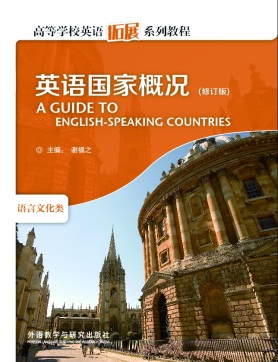 教材介绍
教材特点
语言比较简单，便于学生课外阅读
18章内容适合一个学期选修课教学
每章4种练习题便于检查学习效果
Think and Talk 提示重要文化信息，便于课堂讨论
Learn and Check 帮助学生回顾、总结章节要点
教材介绍
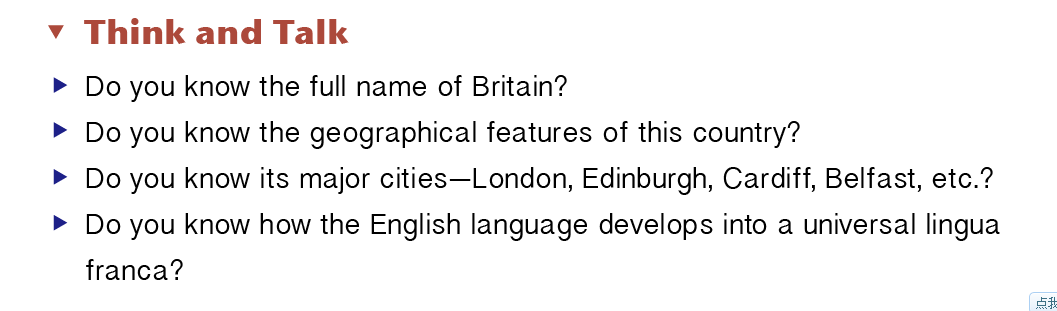 教材介绍
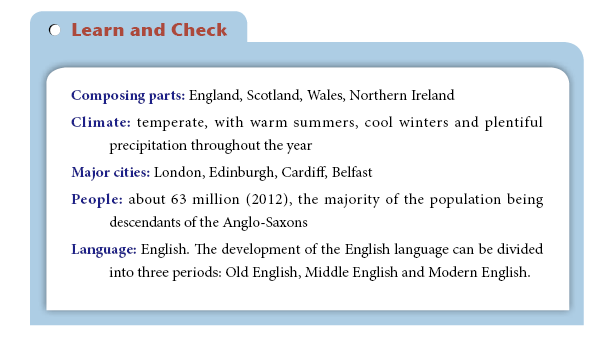 教材介绍
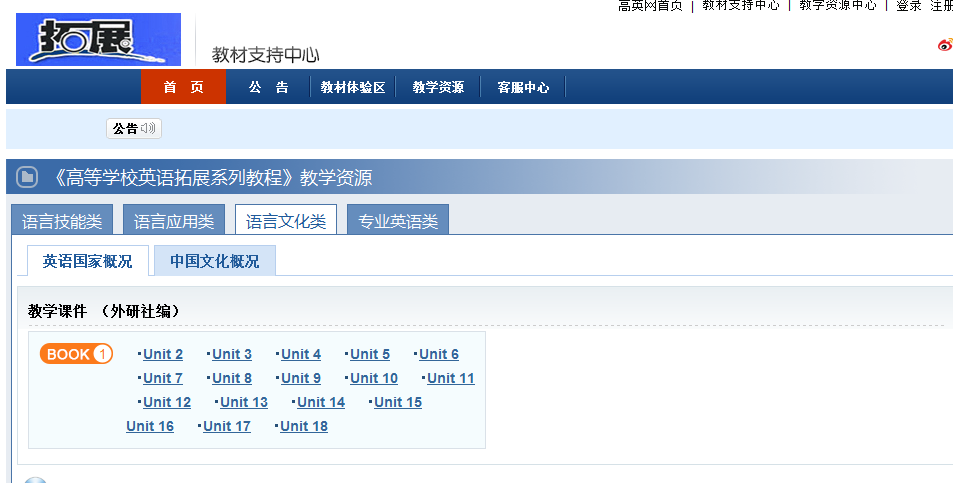 教学资源



                              
                              教学课件
                            音视频资源
课程介绍
教学安排
教学模式
教学方法
考核方式
教学建议
课程性质
课程任务
课程目标
课程介绍
课程性质
非英语专业课程
           公共选修课
           辅修专业课
课程介绍
课程任务
掌握文化知识，提高语言能力(基本要求)：为英语学习提供系统的社会文化背景知识，促进大学英语学习和与其他英语课程之间的交融，进一步提高语言运用能力。
    提高跨文化交际能力（较高要求）：通过了解主要英语国家的基本情况和文化传统，提高对文化差异的敏感性、宽容性和处理文化差异的灵活性；在理解文化差异的同时感知不同文化的共性。
课程介绍
课程目标
知识方面：系统了解英语国家的地理风貌、重大历史事件、政治制度、教育体系、风俗习惯、价值观念等，使语言教学和文化知识紧密结合。
素质方面：提高学生自身的文化素养，在提高学生文化意识的基础上，提高学生的文化观察能力、文化思考能力、文化甄别能力和文化探索能力。
能力方面：提高学生自主学习能力和语言运用能力；培养学生关心和理解英语国家重大事件的习惯。
课程介绍
教学安排
辅修课：一个学期每周3学时，共54学    时，每周学习一章或一个专题。

公选课：两个学期每周2学时，共72学时，分别开设美国概况和英国概况。
反馈
课堂教学
教学模式
形成性考核
教学效果
师生互动
(网络学堂)
终结性考核
自主学习
反 馈
课程介绍
教学模式和教学方法      (辅修课程)
3
1
2
实时或非实时
 网上教学活动 

讨论版：专题讨论
在线作业
在线测试：课上
在线答疑：学生提出问题，获得老师或同学的帮助。
多媒体课件直观法：讲解重点、难点并举例说明，演示与教学内容相关的视频、音频材料

主题讨论法

文化对比分析法
学生根据教师要求：

阅读相关章节、完成网络学堂的作业，在网上查找资料、收看视频；阅读报刊、杂志等相关资料，加深对教学内容的理解。
课程介绍
师生互动(网络学堂)
课堂教学
自主学习
形成性考核
&
终结性考核
形成性考核 60%

课堂表现20%
 1）考勤
 2）讨论

网络学堂40%    
 1）在线讨论15%
 2）在线作业15%
 3）在线测试10%
终结性考核 40%
   
   采取课程论文或书面回答问题等形式，旨在检查学生对教学内容的理解、总结和归纳的能力。
考核方式
重视形成性评估：   
  平时成绩以阶段测验为主，学完后及时检查学习效果，便于学生掌握。
www.themegallery.com
课程介绍
教学建议
系统学习教材，全面掌握基础知识
分析英语国家之间的差异和共性，融汇贯通地学习
充分利用网络、报刊、影视等媒体获取与教学内容相关的信息
加强课外学习指导和检查，运用自主学习方法提高学习能力
引导和提高学生正确认识问题和客观分析问题的能力
THANKS